GREENPLY
Cloud Case Study
MANUFACTURING - SAP
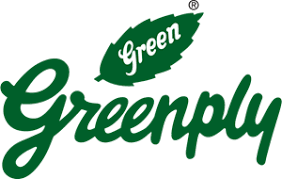 GREENPLY: DIGITAL TRANSFORMATION OF SAP INFRASTRUCTURE
Integrated Value and OutcomeSify’ s value proposition built on cloud@coreTM products and services:
SAP and cloud ready applications migrated to hyperscale (AWS). 
Legacy apps and infra in cloud adjacent DC with near 0 latency 
Greenfield SAP Infra provisioned on AWS Services.
Hybrid security framework for both hosted & cloud footprint.
Integrated Active Directory from private with the new cloud infra.
Meticulous migration in record timeline for client appreciation
Hybrid cloud management platform for management of the Hosted Private and AWS Cloud footprint
Value for Client
Nimble & agile digital ready infrastructure, Greenfield SAP infrastructure provisioned on Cloud, end to end ownership by one partner, no conflict of interest with application partners.
Value for Sify
Competitive edge, full stack products and services play, significant cost control, higher revenue and margin, great reference for hybrid cloud and integrated security
Project Objective
Implement integrated future ready digital infrastructure on hyper-scale Cloud
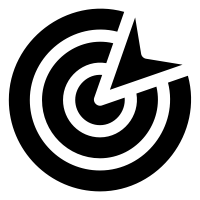 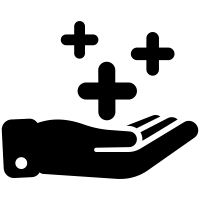 Project Model
Fully services model(vis-à-vis existing capex + services model)
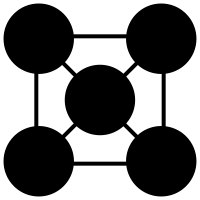 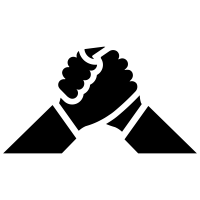 Competition
NTT, Ctrl-S,
HYBRID CLOUD LED
Sify’s UniquenessIntegrated value proposition built on: Cloud adjacent DC, Hyperscale (AWS) partnership, Hybrid cloud management platform, DC and Cloud Interconnect (Sify’s own service), Security services and Migration services
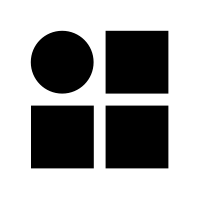 Contract Duration
3 years – large annuity revenue stream
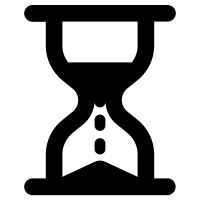 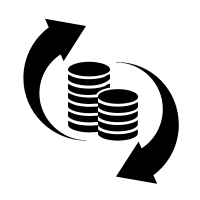 Contract Value
US $750,000+
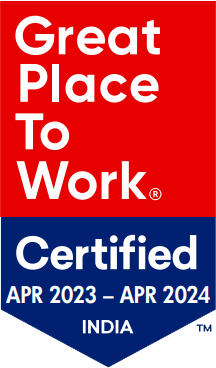 Thank You